Guidance Notes.  This Slide is NOT a template slide
Use the below slides to help to prepare a short presentation to enable you to share your experience of being part of your Learning Study with colleagues

The slides provide a template and structure for the overall presentation. There is no requirement however, to follow this structure.  You may want to 
change the order of the slides and/or reword some of the slide titles. 
 
The recommended number of slides for the presentation to colleagues is 6.
Our Learning Study
Insert subtitle and/or names of colleagues in your Learning Study group
Background
What interests you about the Inclusive Pedagogy and/or the 10 Habits of Inclusive Teachers?
What was the focus of your Learning Study?
Who were your case pupils and why/how did you choose them?
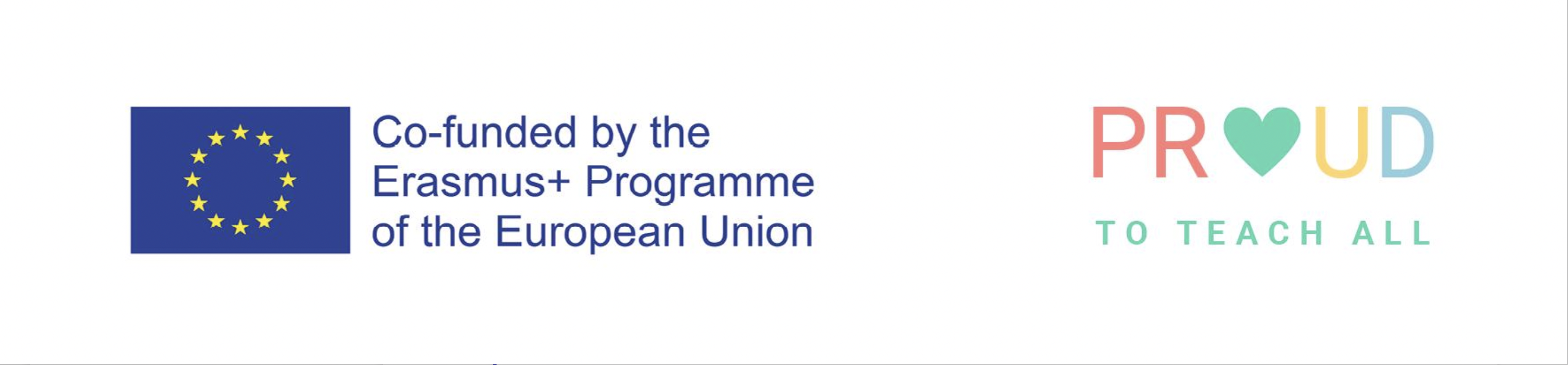 Activity Log
Briefly share a log of all the meetings and observations you undertook at part of the Learning Study.  You may need to copy-and-repeat this slide
Your Findings
What did you find out as a result of undertaking the Learning Study?
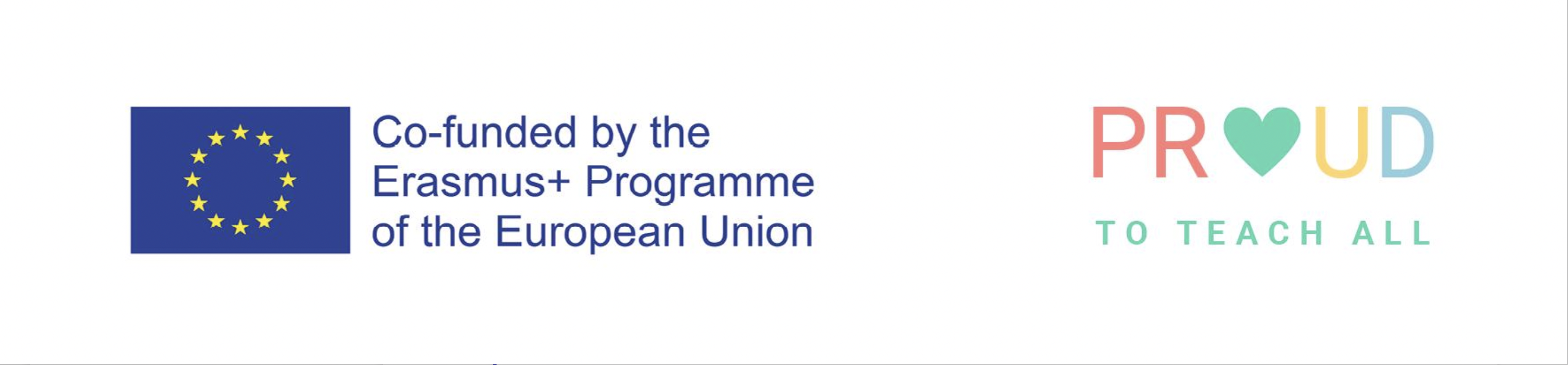 Implications
What might you do differently in the future?

What might you need to rethink as a department or school?
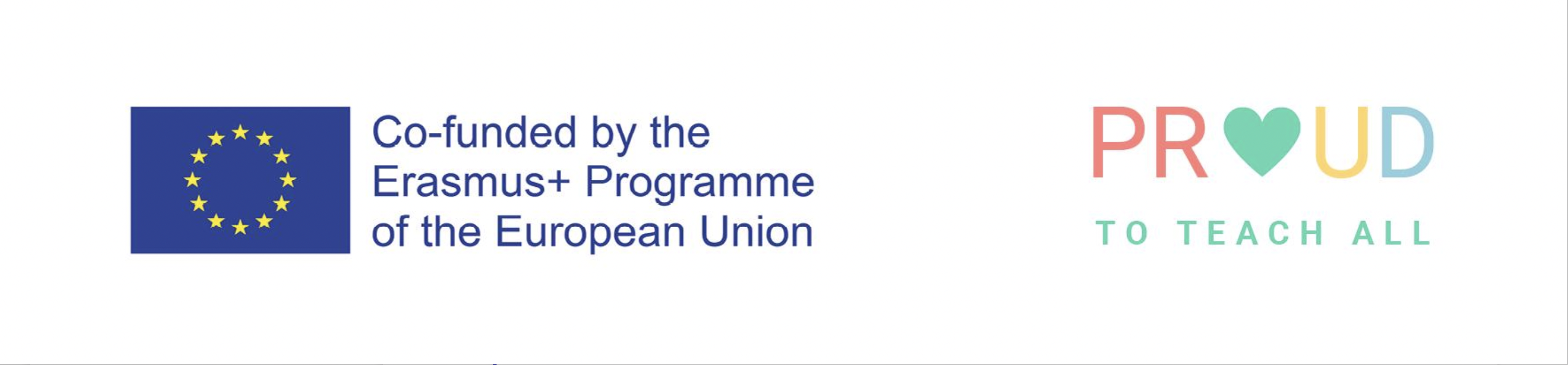